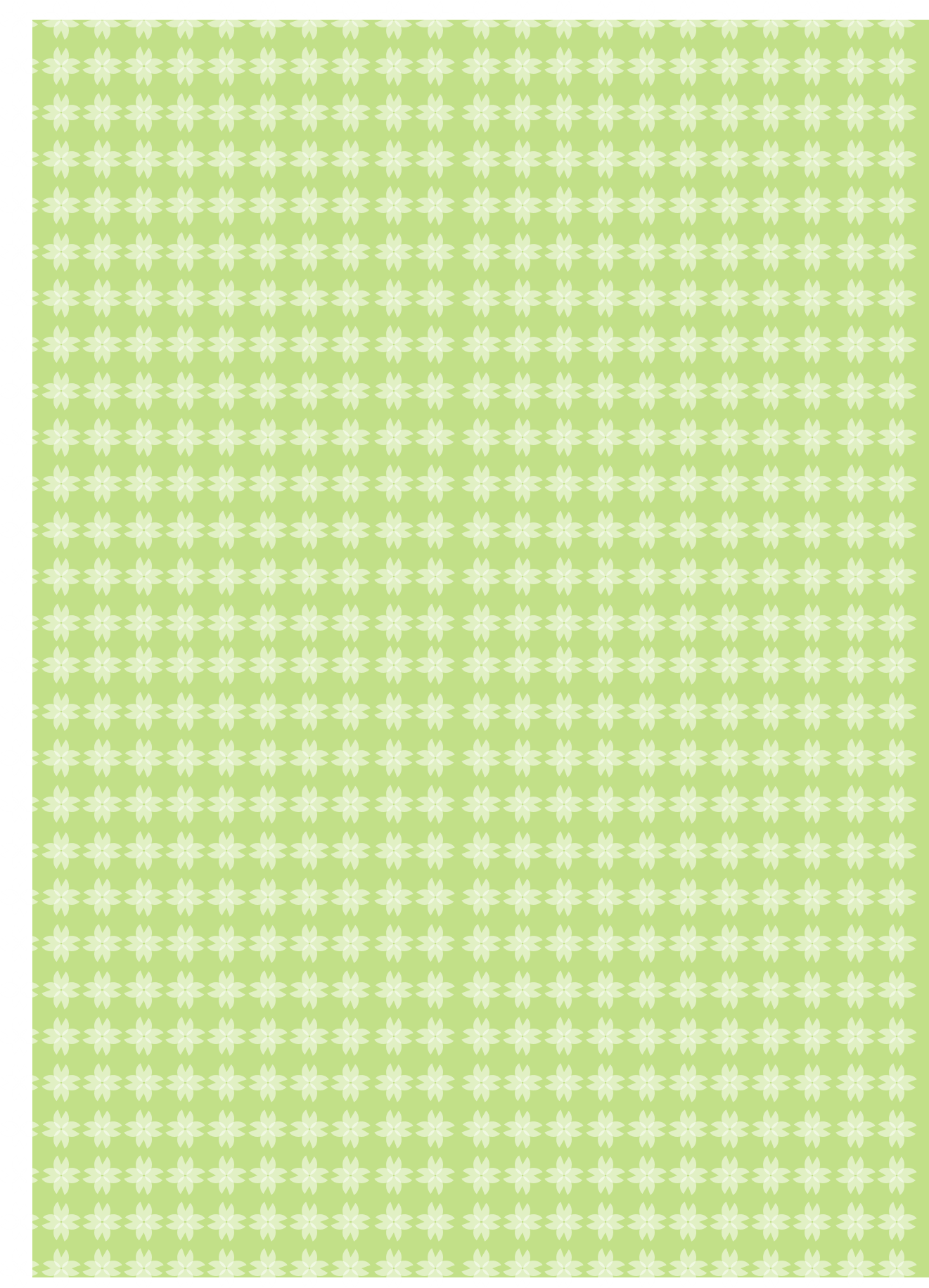 Vol. 10
いきいき下落合
ショートステイ下落合幸朋苑
2025年06月号
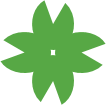 外部ボランティアさんの演奏会
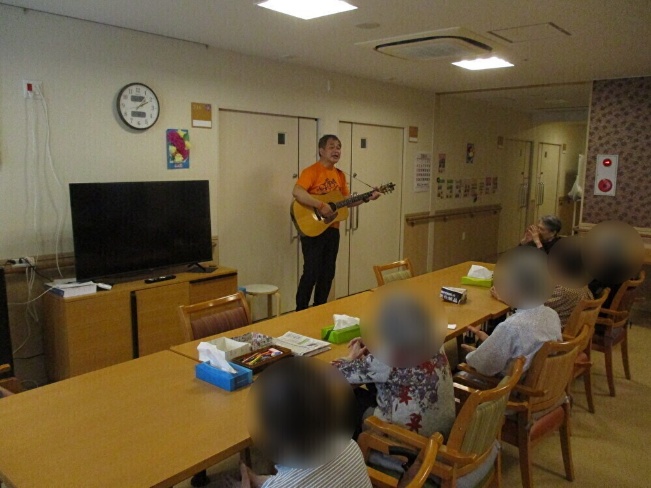 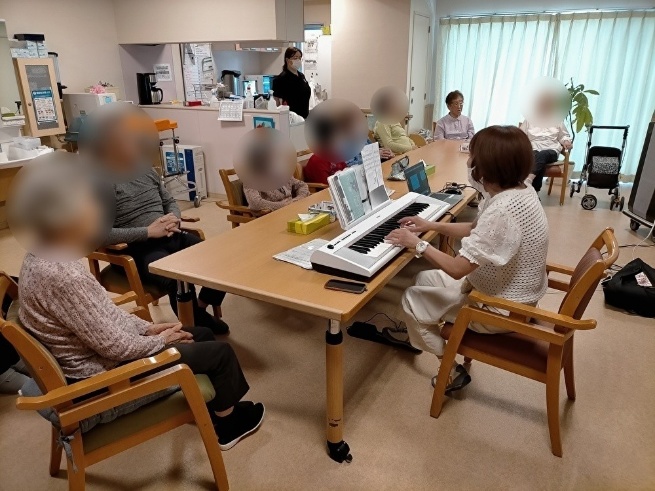 ギターの弾き語り
エレクトーン演奏
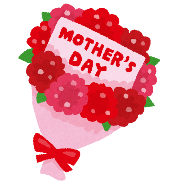 母の日にお花のプレゼント
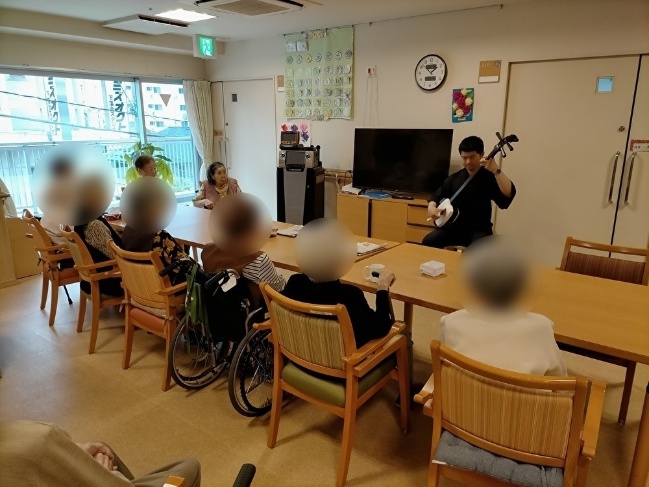 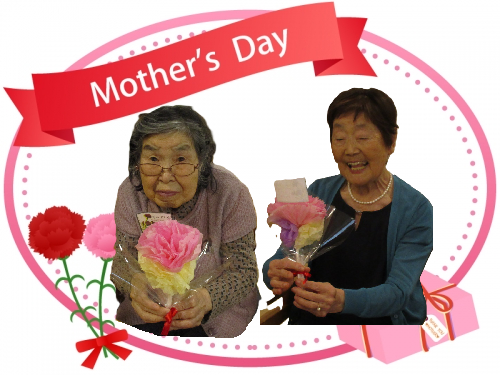 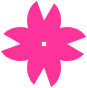 ★お食事メニュー★
三味線演奏
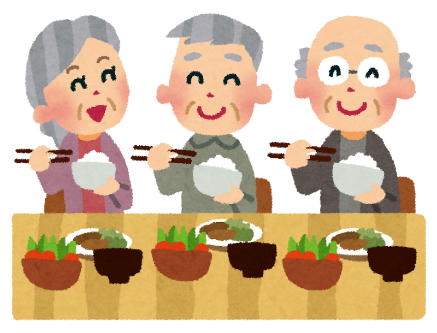 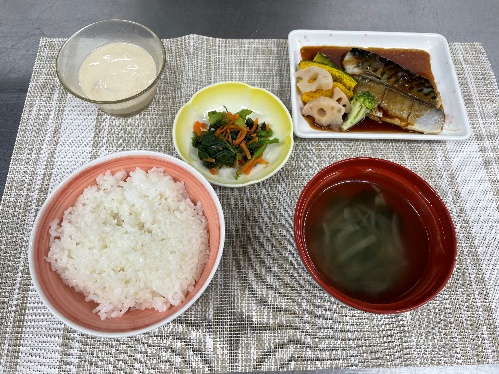 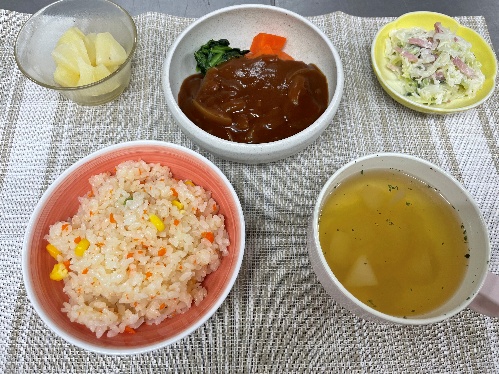 管理栄養士の考えた美味しくてバランスのとれたお食事です。温かいものは温かいうちに召しあがっていただいています♪